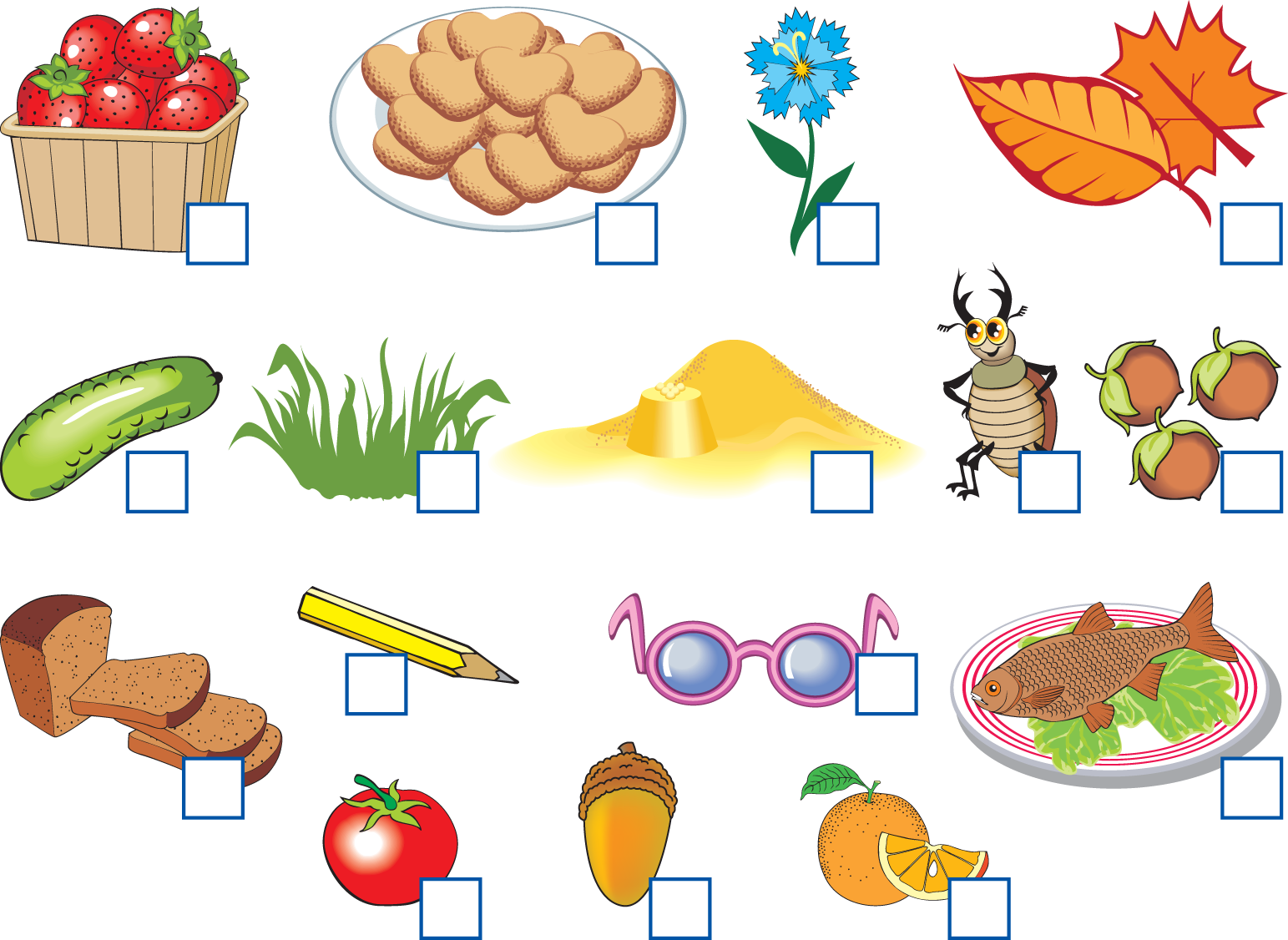 Визначте перший звук назви кожного предмета й позначте його відповідною позначкою (       — голосний,      — твердий приголосний,      — м’який приголосний).
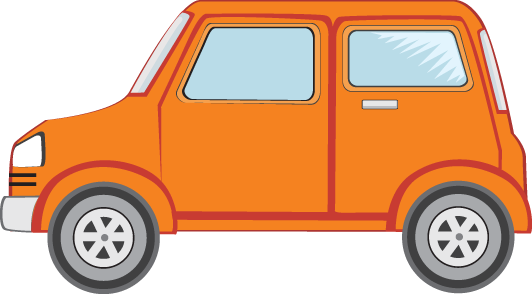 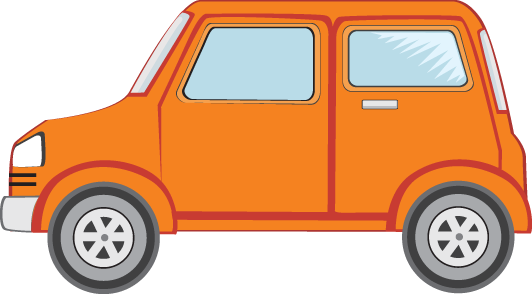 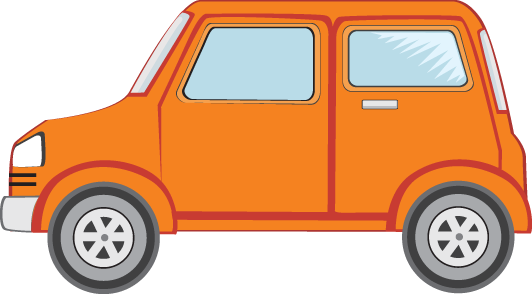 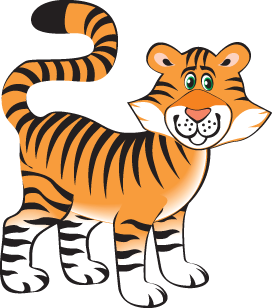 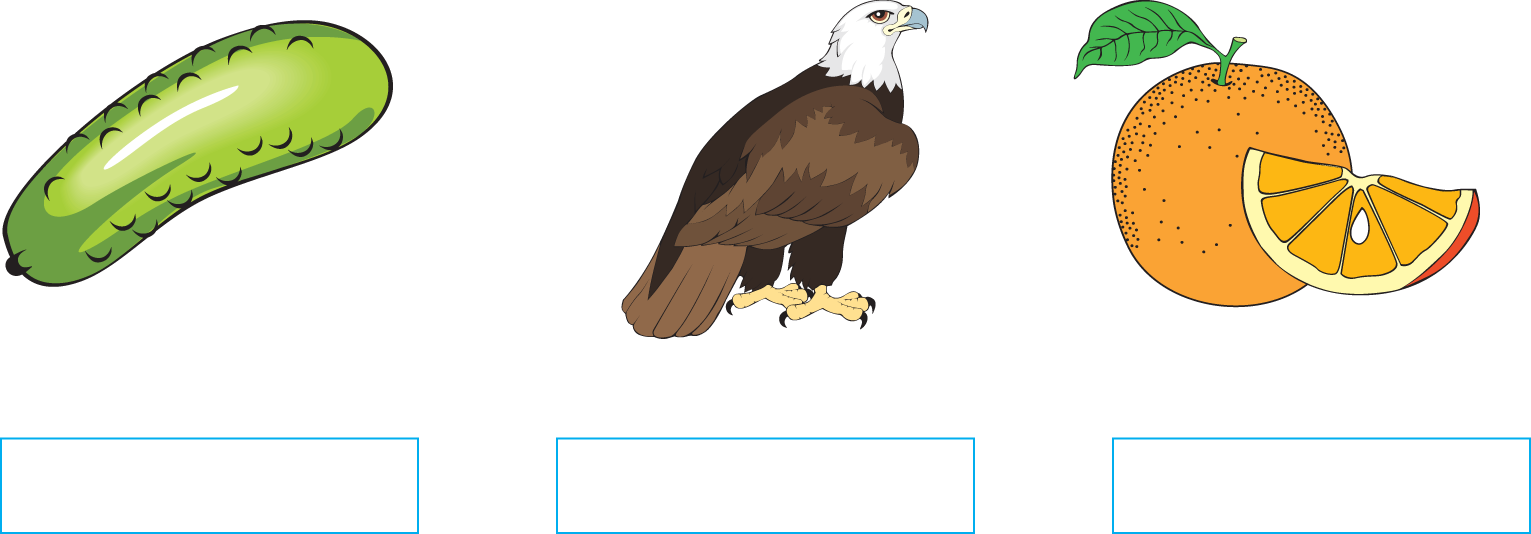 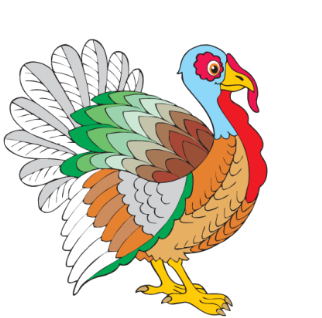 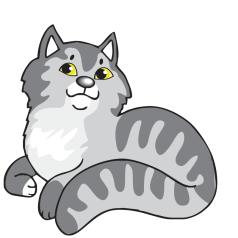 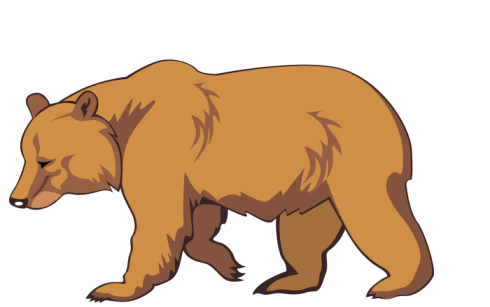 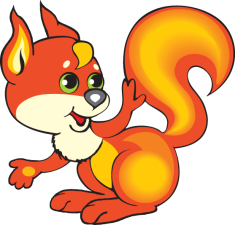 Допоможіть тваринам зайняти місця в автомобілях відповідно до першого звука,
з якого починається назва цих тварин.
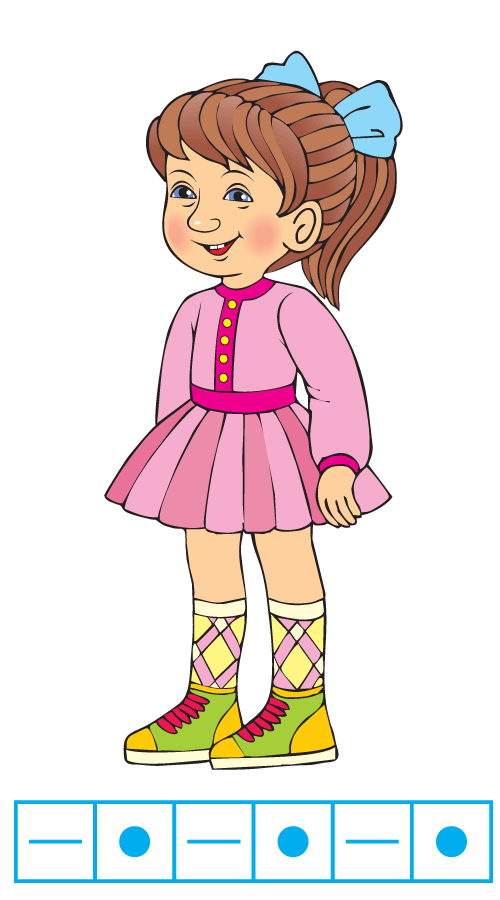 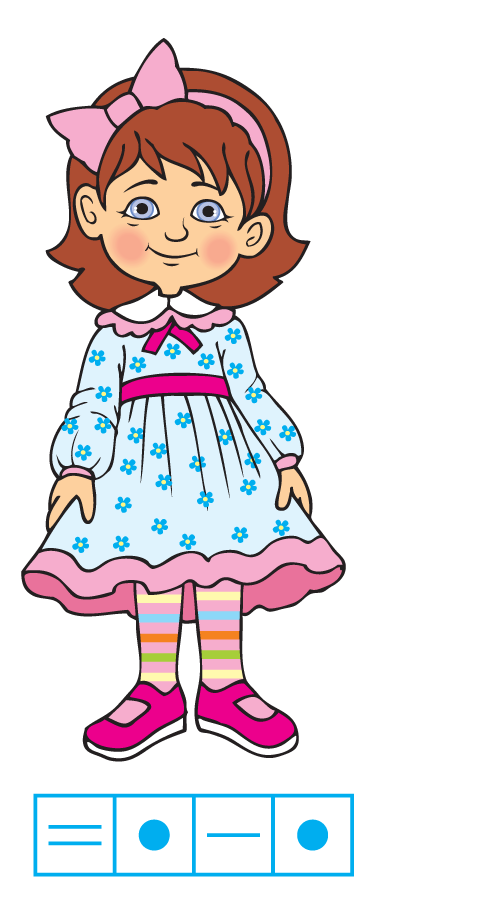 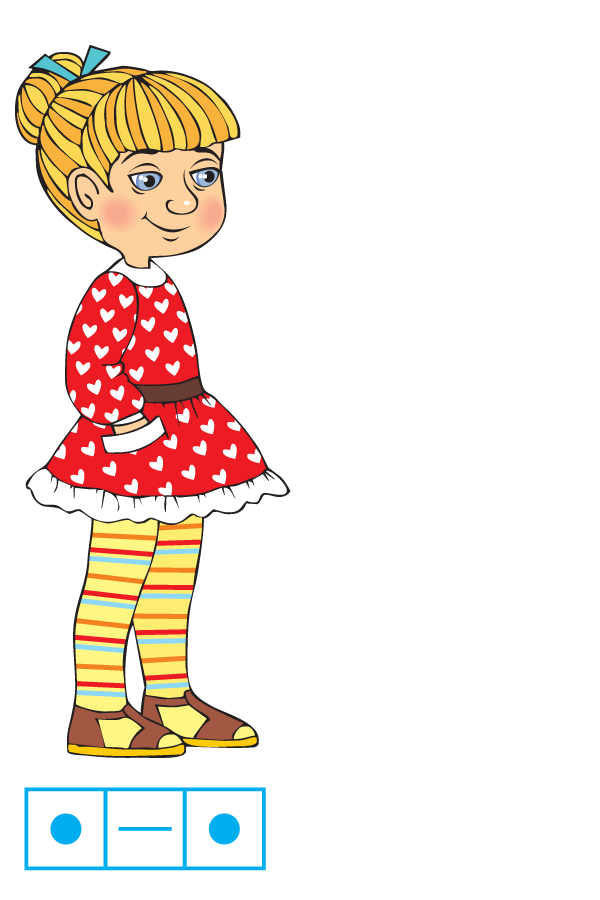 Розгляньте звукові схеми й визначте, де Марина, де Іра, а де Ніна.
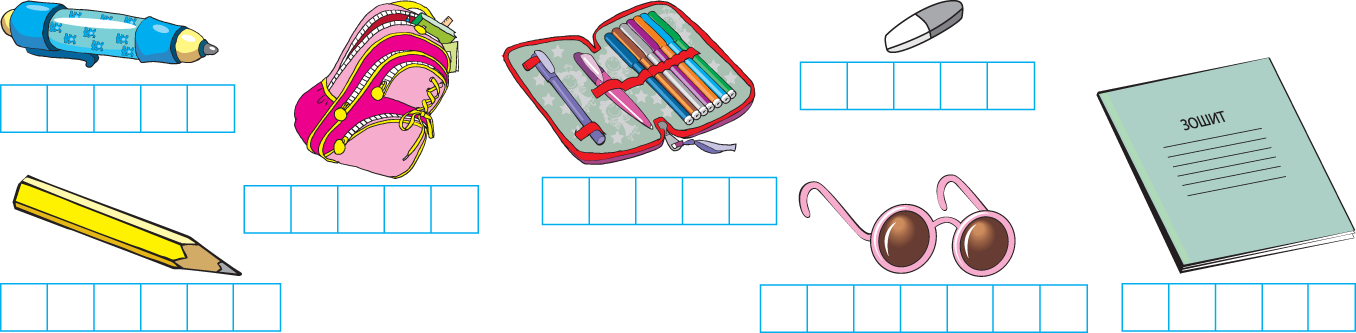 Назвіть перші звуки в кожному слові-назві предмета та зробіть звуковий аналіз слів. Складіть із кожним словом речення.
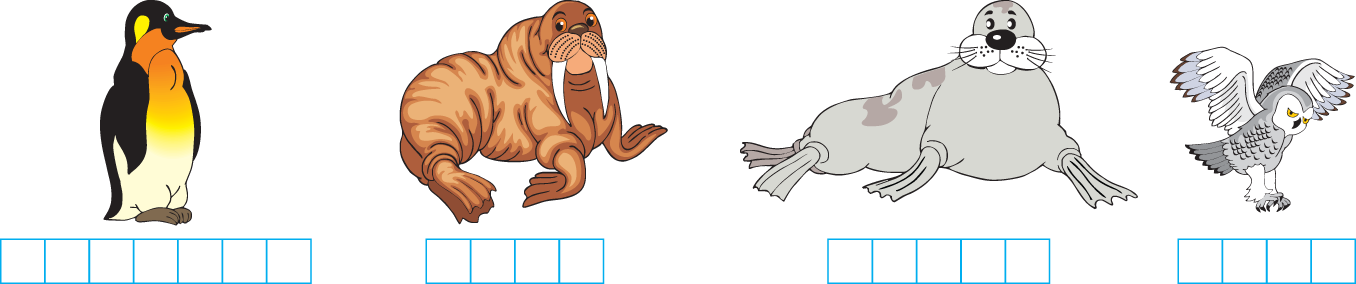 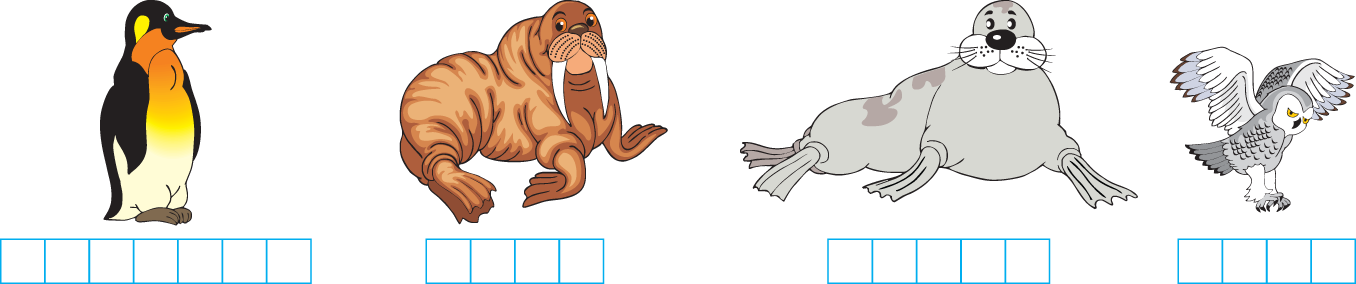 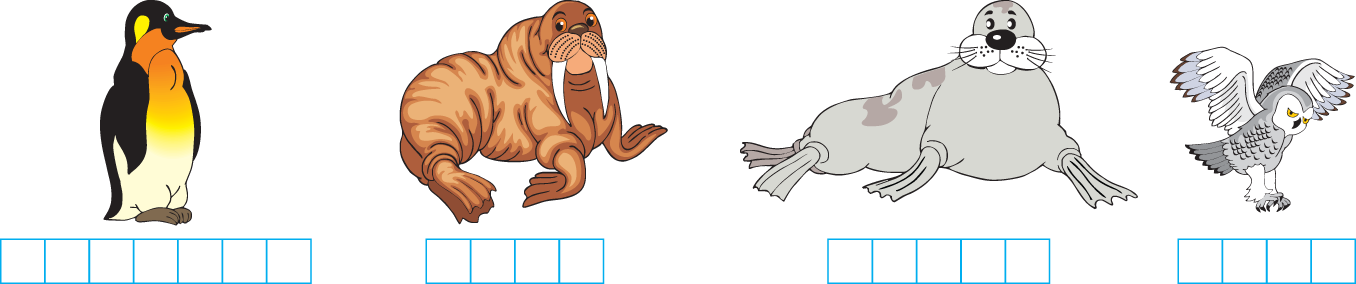 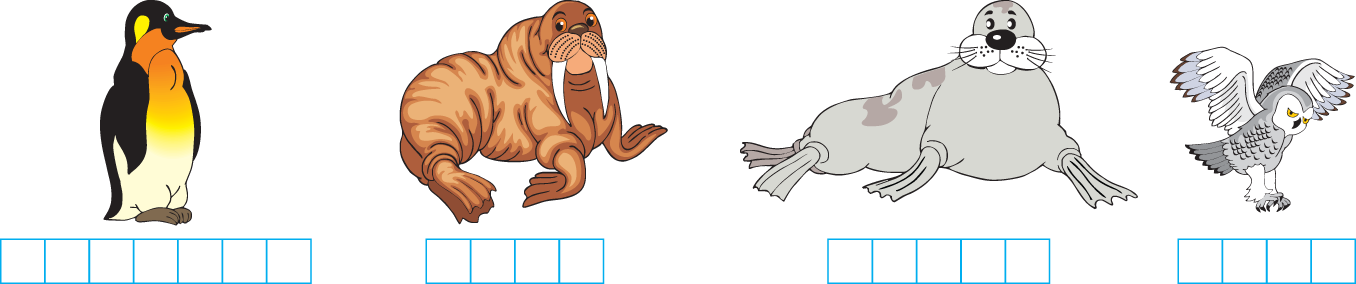 Зробіть звуковий аналіз слів.